Суд і учасники судового процесу
План
Склад суду, відводи.
Адміністративна процесуальна право- і дієздатність.
Учасники справи.
Представники. Інші учасники судового процесу.
Учасники справи
Сторони (позивач та відповідач)
Треті особи (які заявляють самостійні вимоги щодо предмета спору та не заявляють + НАЗК)
Органи та особи, яким законом надано право звертатися до суду в інтересах інших осіб
Свідки, експерти, спеціаласти, перекладачі і т.д.
Сорокін В.Д.          
1) індивідуальні (громадяни,   іноземці, особи без громадянства)
2) колективні (органи викон.влади, підприємства, установи, організації, гром.об’єднання)
    Колпаков В.К. 
1) громадяни
2) виконавчо-розпорядчі органи та структурні частини їх апарату
3) об’єднання громадян
4) державні службовці та посадові особи
5) ін.державні органи та їхні посадові особи
    Гончарук С.Т.
1) суб’єкти здійснення адмін.процесу (лідируючі, провідні)
2) суб’єкти, що мають особистий інтерес
3) суб’єкти, що сприяють досягненню мети адмін.процесу.
    Тищенко М.М.
1) організатори процесу
2) учасники (лідируючі, зацікавлені та ті, що сприяють розгляду)
Позивач              громадяни України, іноземці чи особи без громадянства, підприємства, установи, організації (юридичні особи), суб’єкти владних повноважень.


Відповідач                суб’єкт владних повноважень, якщо інше не встановлено цим Кодексом.
Громадяни України, іноземці чи особи без громадянства, громадські об’єднання, юридичні особи, які не є суб’єктами владних повноважень, можуть бути відповідачами лише за адміністративним позовом суб’єкта владних повноважень:
1) про тимчасову заборону (зупинення) окремих видів або всієї діяльності громадського об’єднання;
2) про примусовий розпуск (ліквідацію) громадського об’єднання;
3) про затримання іноземця або особи без громадянства чи примусове видворення за межі території України;
4) про встановлення обмежень щодо реалізації права на свободу мирних зібрань (збори, мітинги, походи, демонстрації тощо);
5) в інших випадках, коли право звернення до суду надано суб’єкту владних повноважень законом.
Топор І.В. Теоретико-правова характеристика процесуального статусу сторін в адміністративному судочинстві. Одеса 2014, автореферат.
Савчук Р.М. Перекладач як учасник адміністративного судочинства: процесуальний статус, компетентність, неупередженість. Одеса 2018, автореферат/дисертація.
Ільчишин Н. Система суб’єктів адміністративного судочинства, 2017 стаття.
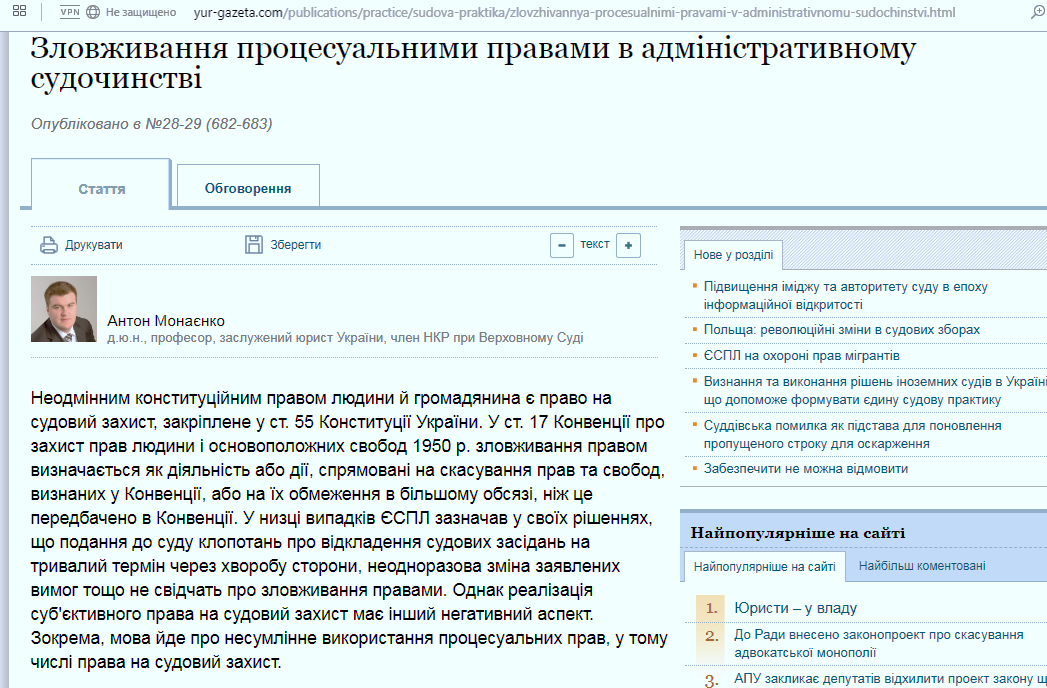